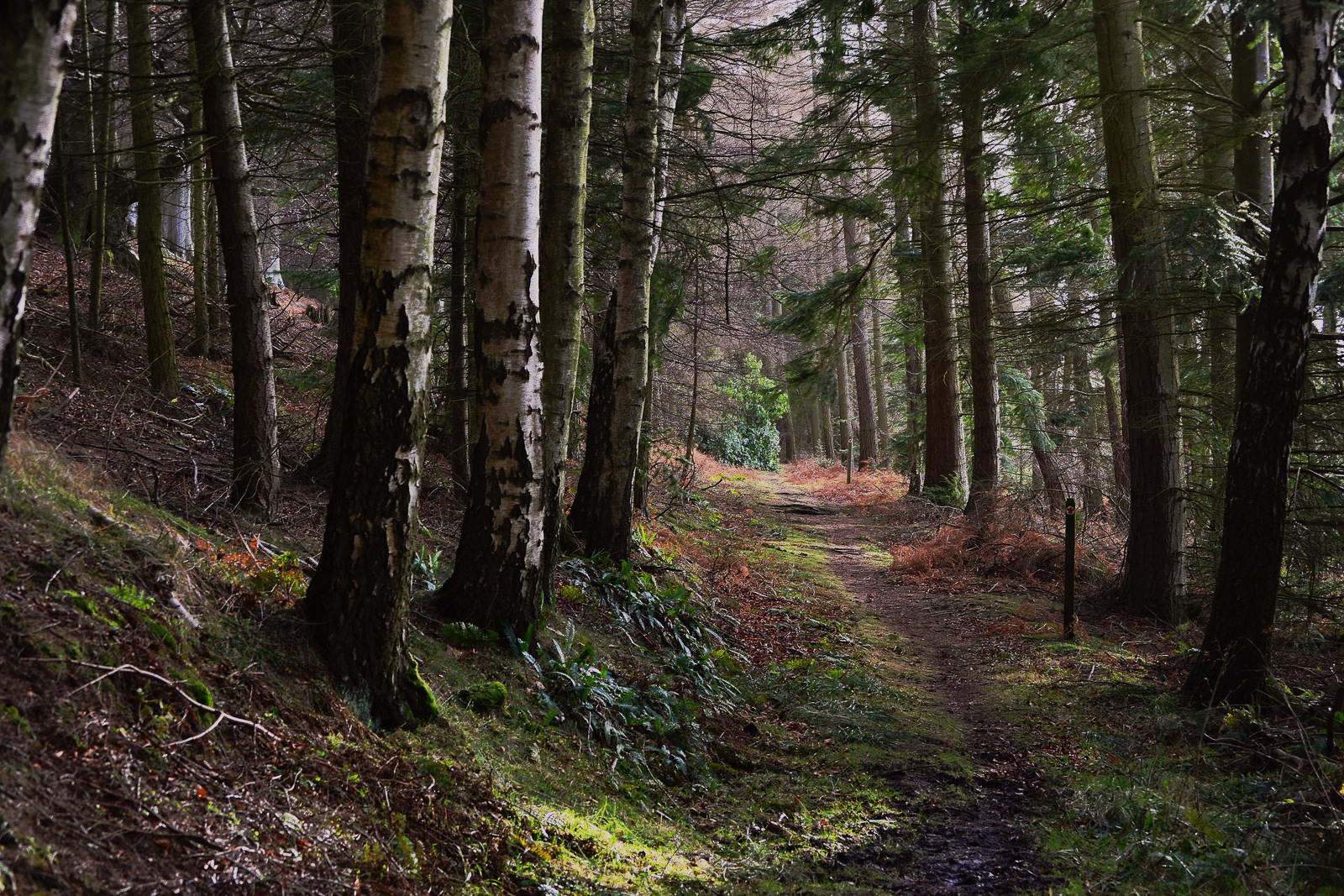 “How to live as the people of God in a world in which we are strangers at best.”
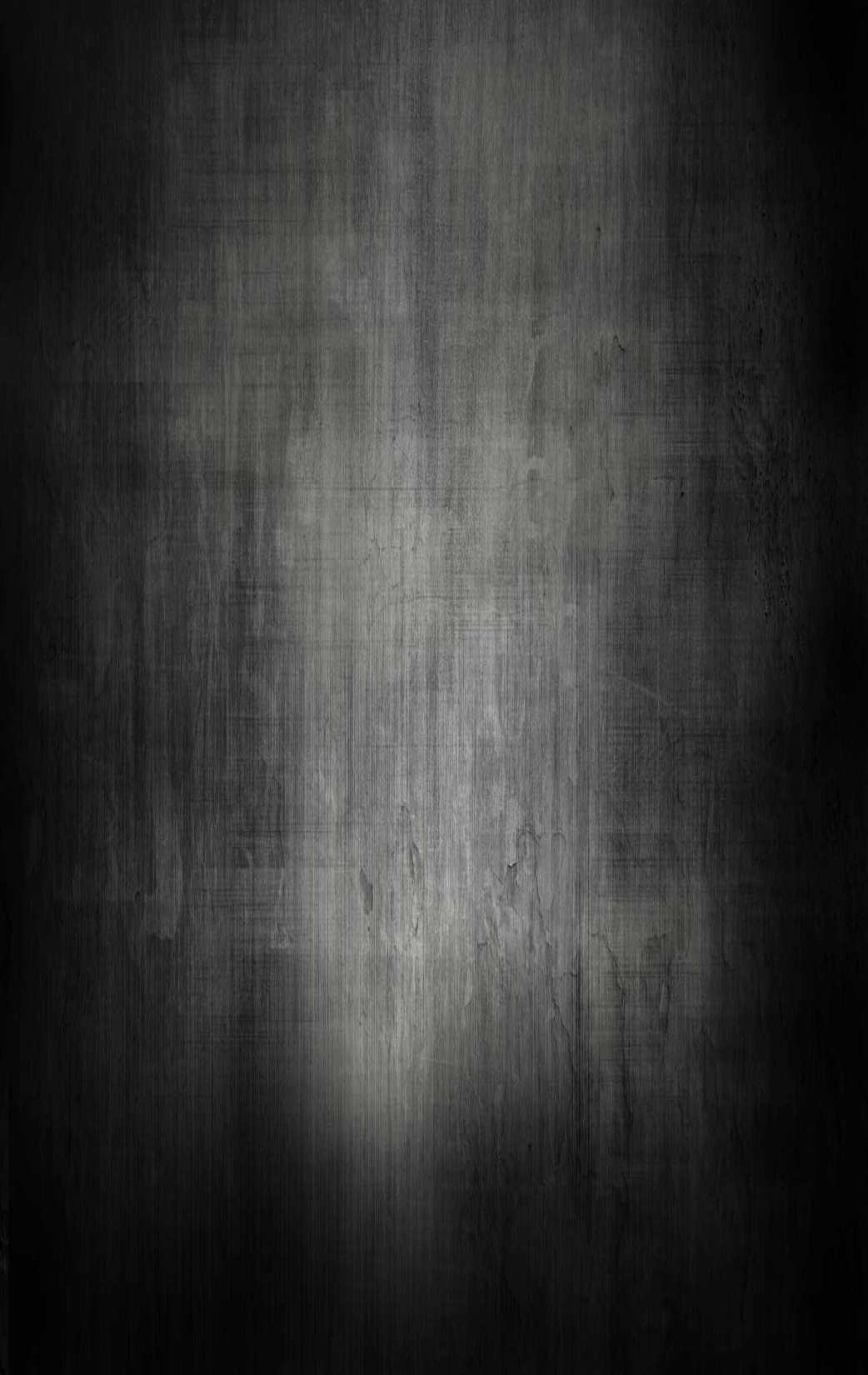 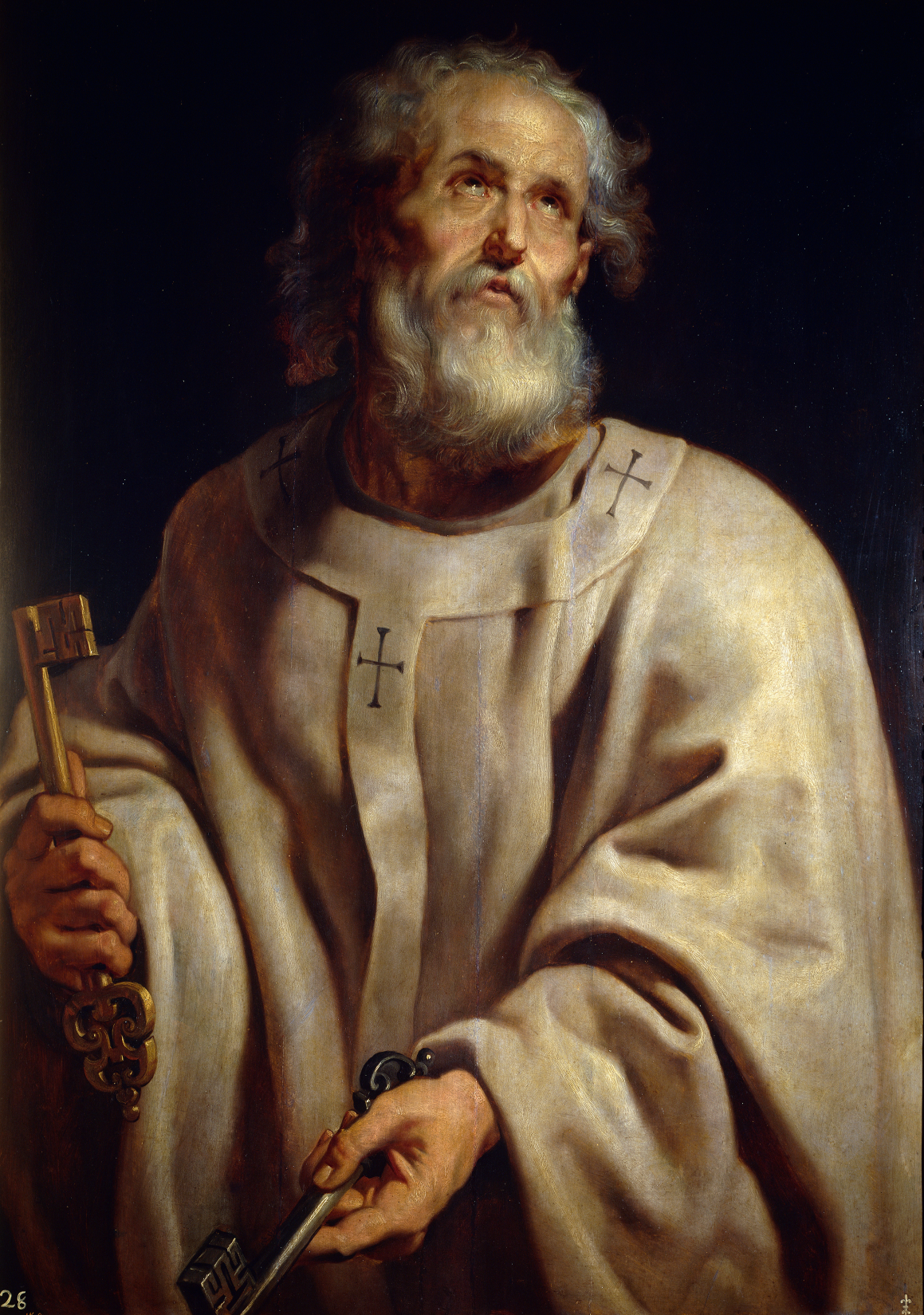 Living in HOPE

 Living in HOLINESS

 Living in FEAR
 (1 Peter 1:17-21)
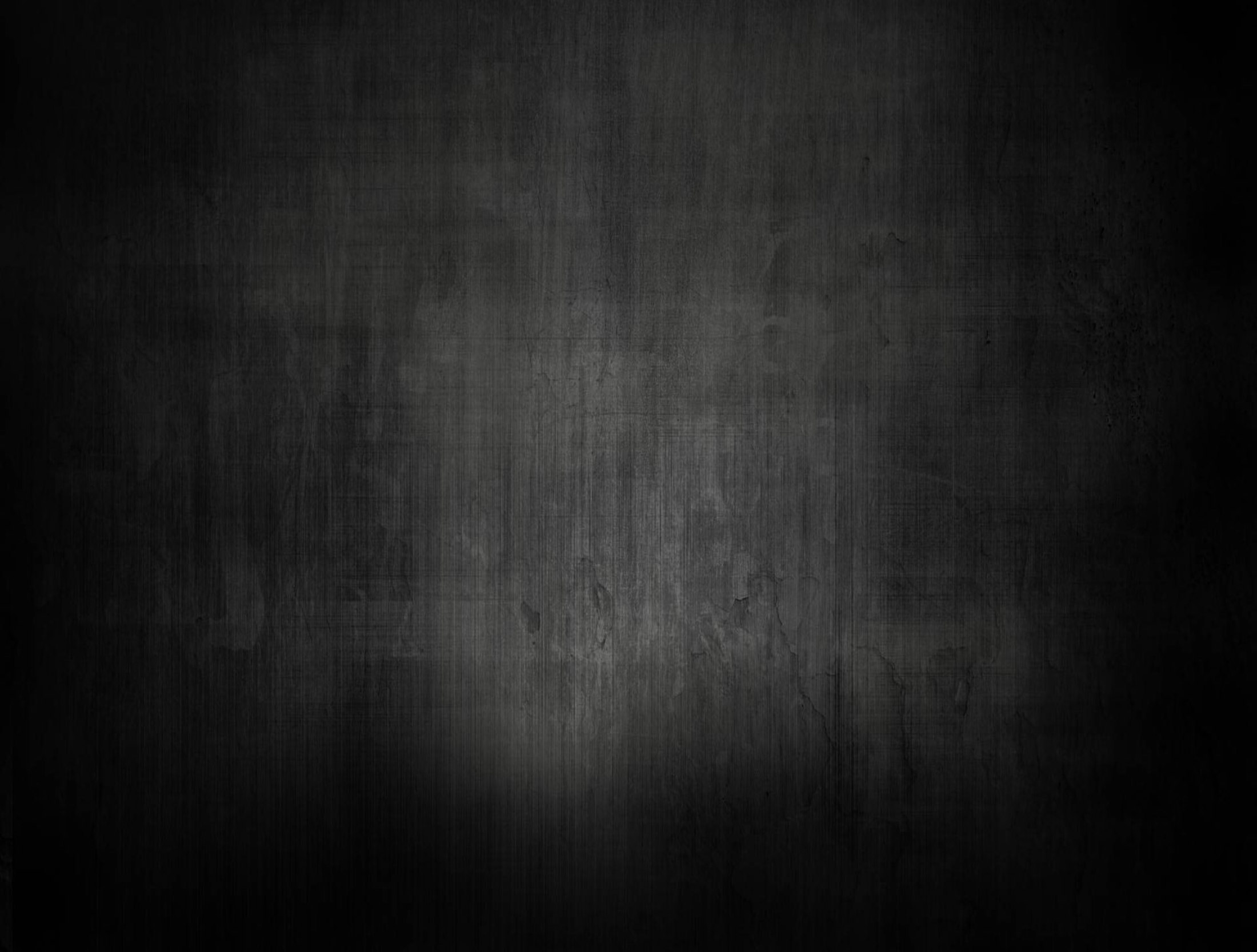 17And if you call on him as Father who judges impartially according to each one's deeds, conduct yourselves with fear throughout the time of your exile, 
18knowing that you were ransomed from the futile ways inherited from your forefathers, not with perishable things such as silver or gold, 
19but with the precious blood of Christ, like that of a lamb without blemish or spot. 
20He was foreknown before the foundation of the world but was made manifest in the last times for the sake of you
21who through him are believers in God, who raised him from the dead and gave him glory, so that your faith and hope are in God.

1 Peter 1:17-21 (ESV)
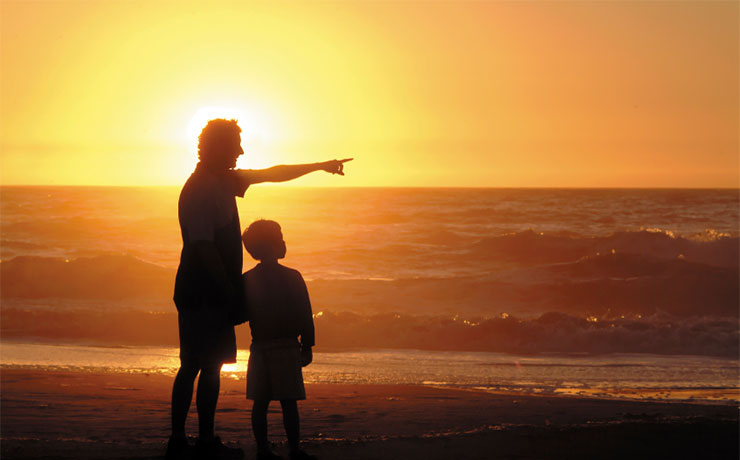 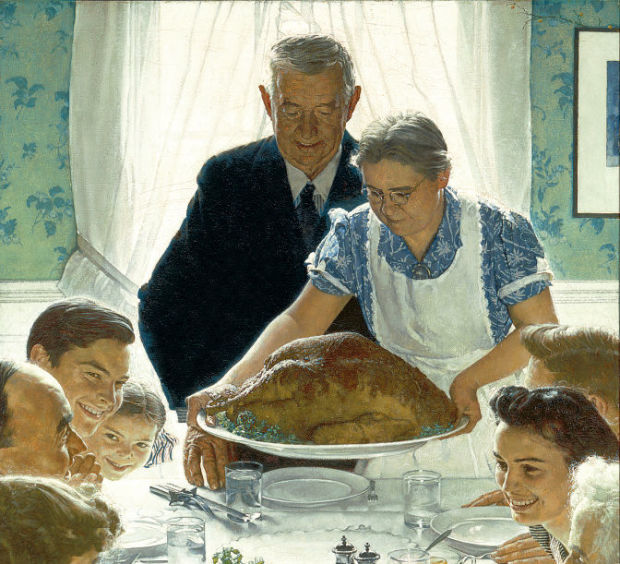 “Quaint”
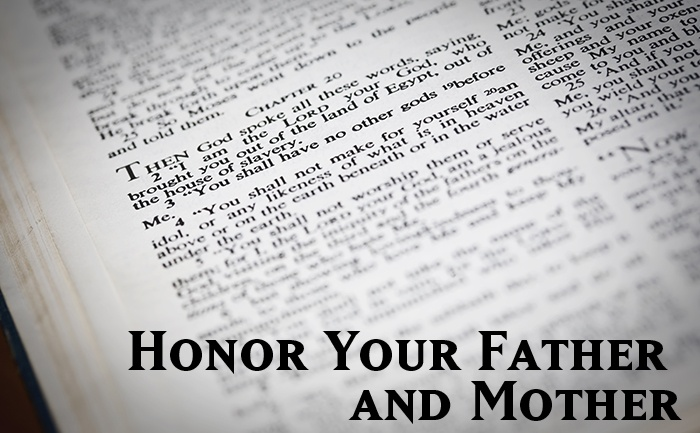 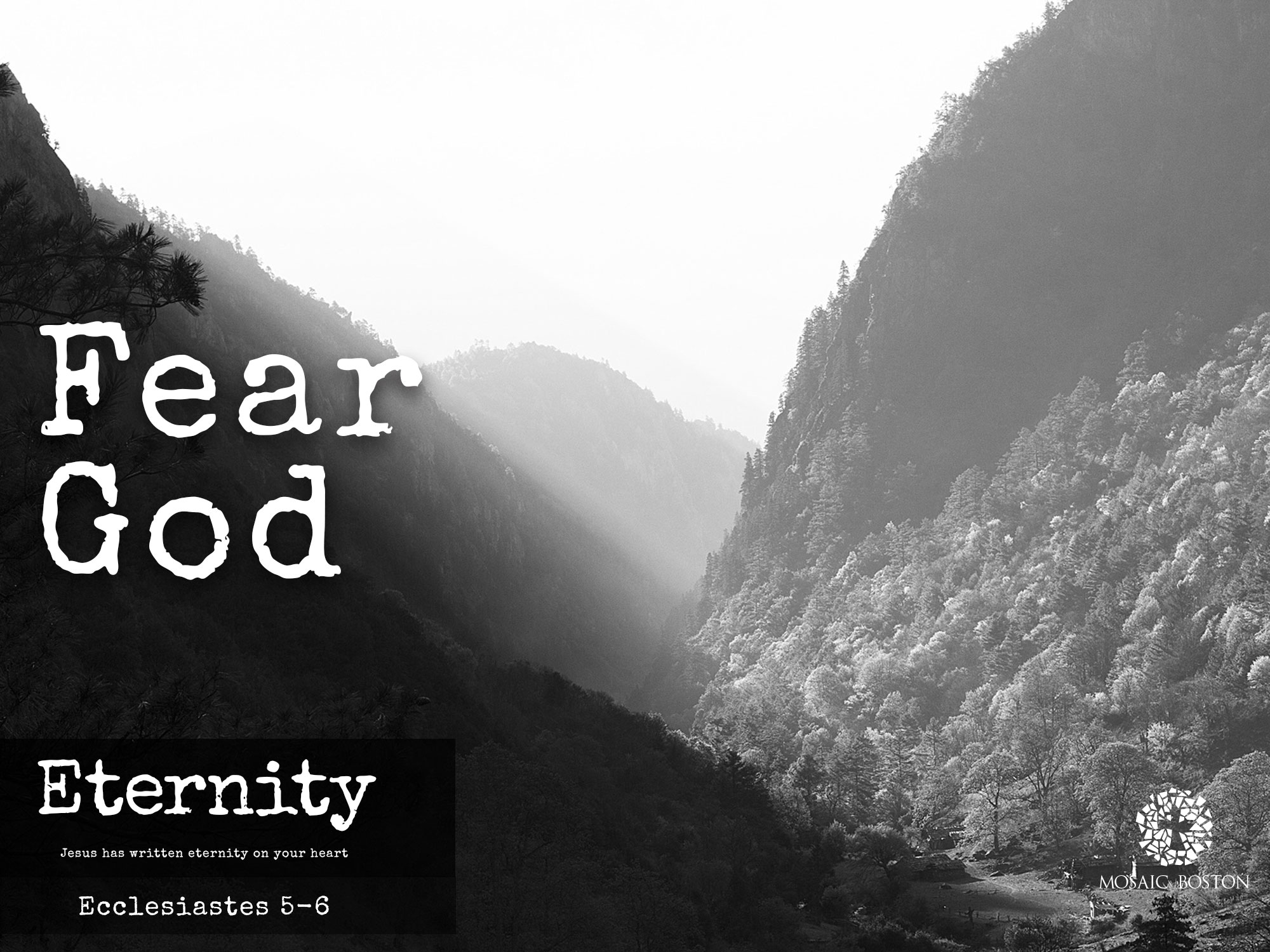 “If you call on Him as Father . . .”
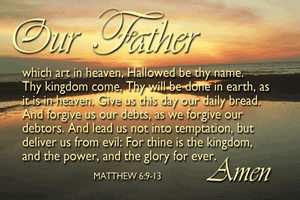 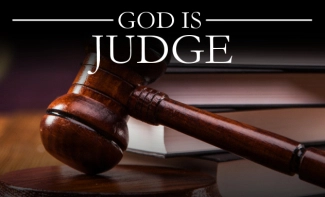 “We ought to live in FEAR as we live as exiles in this world.”
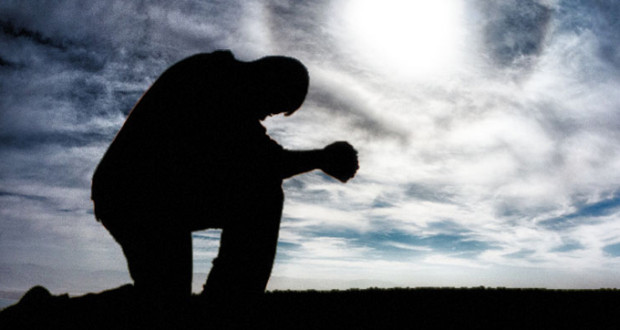 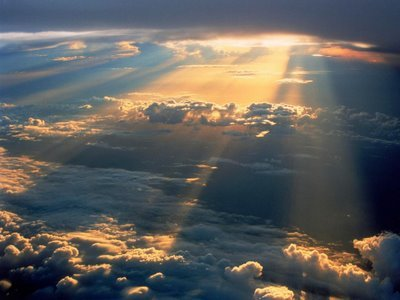 “Father”
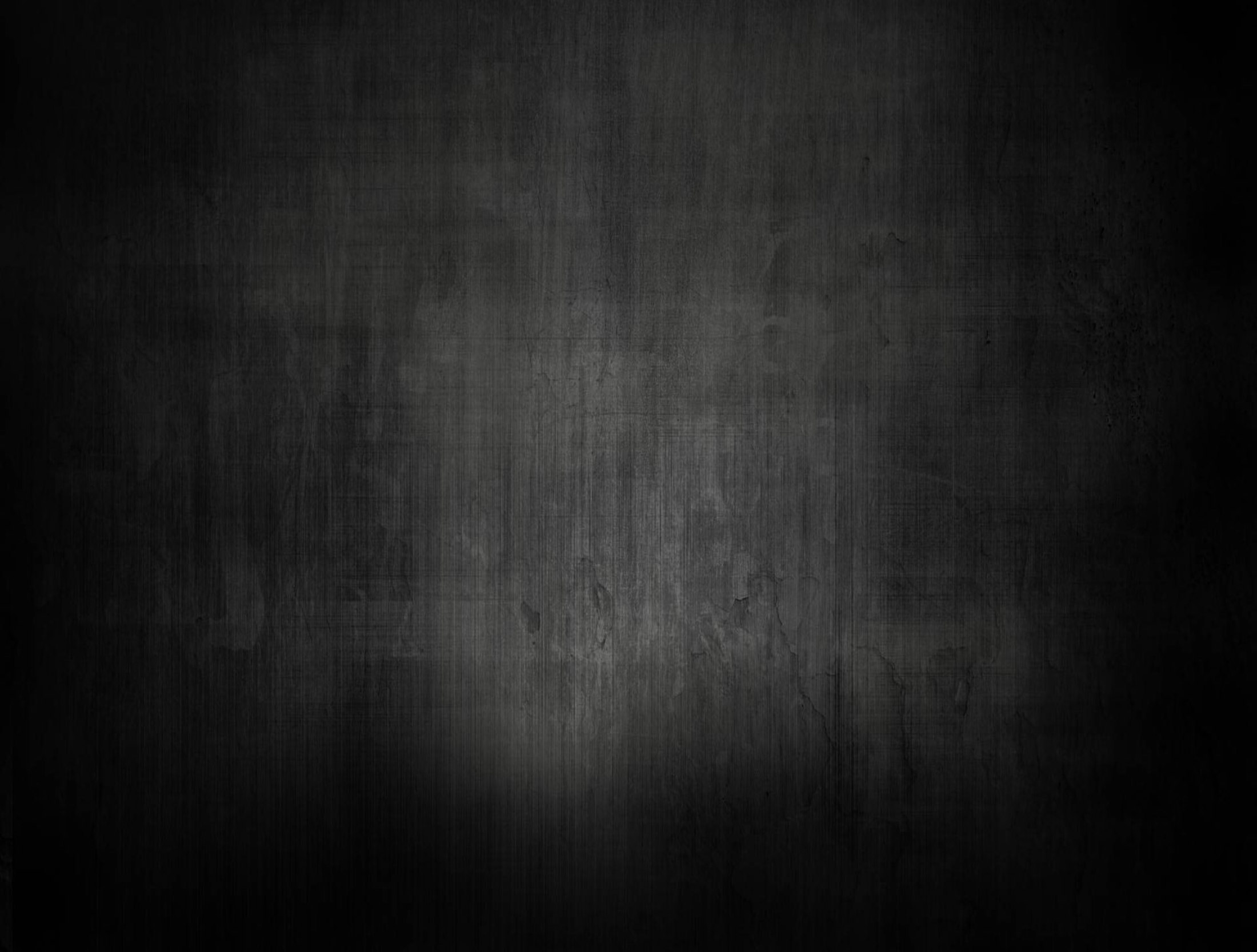 17And if you call on him as Father who judges impartially according to each one's deeds, conduct yourselves with fear throughout the time of your exile, 
18knowing that you were ransomed from the futile ways inherited from your forefathers, not with perishable things such as silver or gold, 
19but with the precious blood of Christ, like that of a lamb without blemish or spot. 
20He was foreknown before the foundation of the world but was made manifest in the last times for the sake of you
21who through him are believers in God, who raised him from the dead and gave him glory, so that your faith and hope are in God.
1 Peter 1:17-21 (ESV)
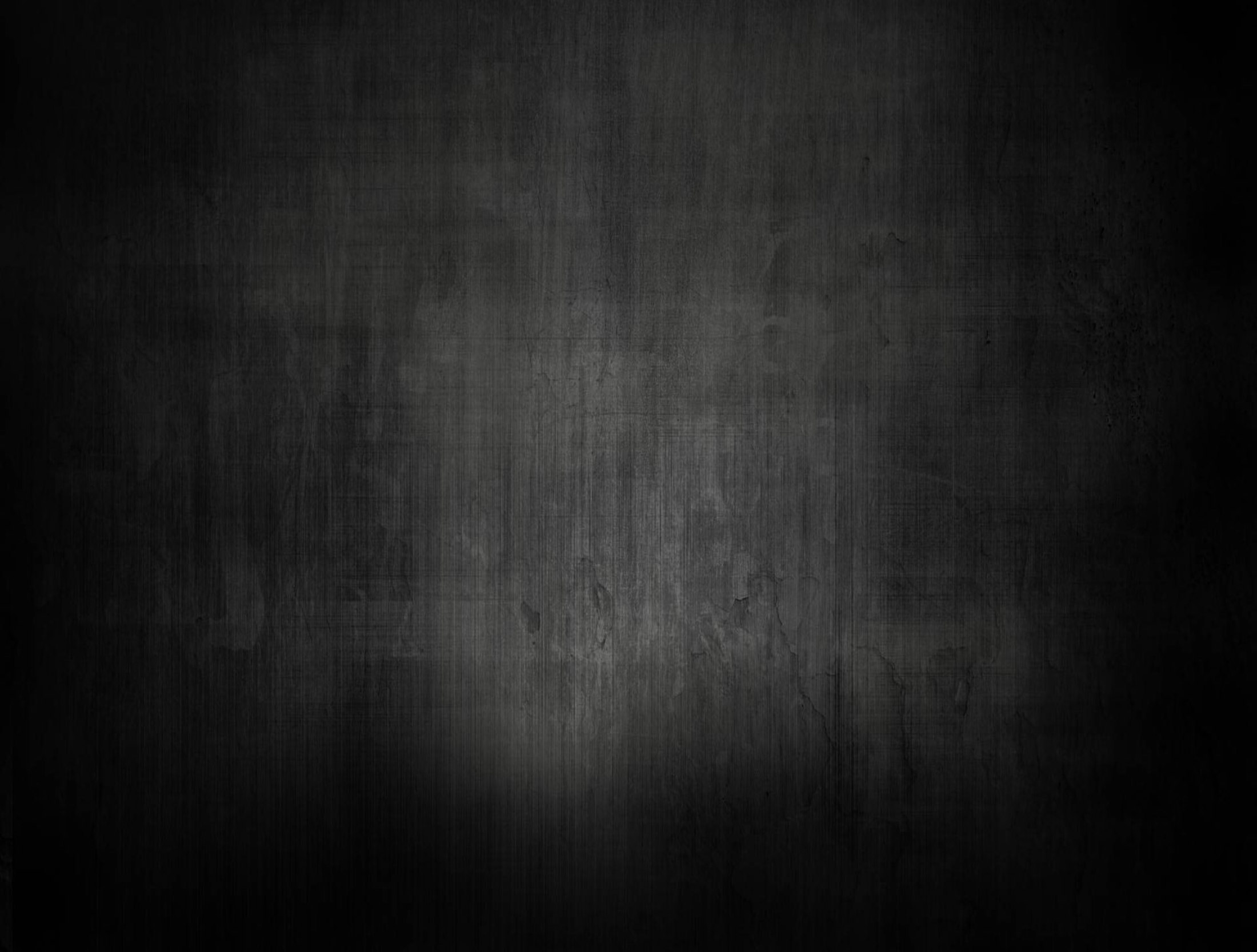 17And if you call on him as Father who judges impartially according to each one's deeds, conduct yourselves with fear throughout the time of your exile, 
18knowing that you were ransomed from the futile ways inherited from your forefathers, not with perishable things such as silver or gold, 
19but with the precious blood of Christ, like that of a lamb without blemish or spot. 
20He was foreknown before the foundation of the world but was made manifest in the last times for the sake of you
21who through him are believers in God, who raised him from the dead and gave him glory, so that your faith and hope are in God.
1 Peter 1:17-21 (ESV)
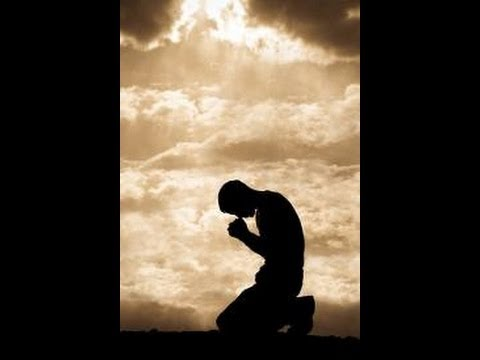 Is that a Father worth fearing?

Worth Loving?

Worth Serving?

Are you willing to submit to a Father like that?

Can you respect that God?
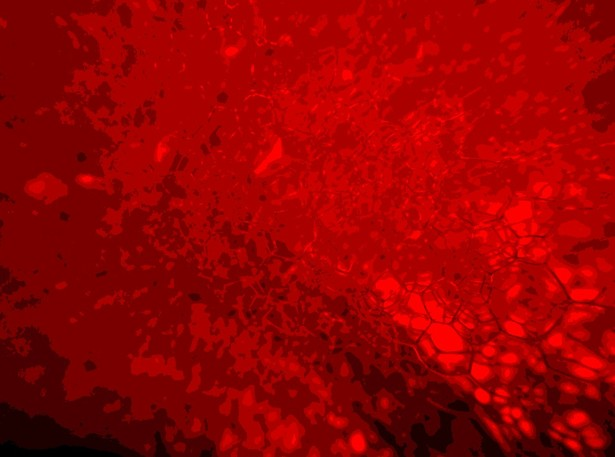 Why blood?
Through God’s amazing love we were redeemed with the precious blood of Christ.
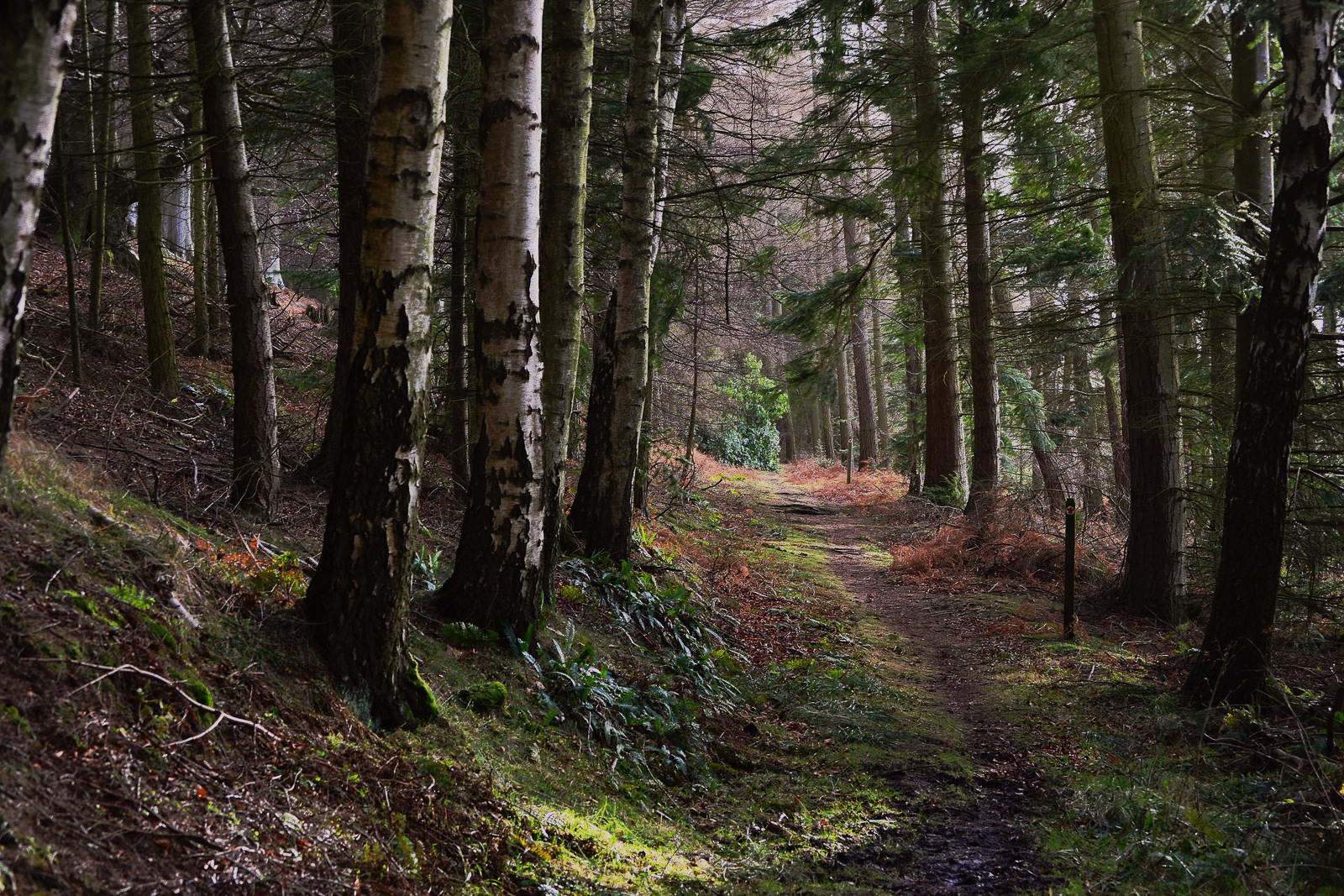 “We will live in HOPE, in HOLINESS, and in FEAR.”